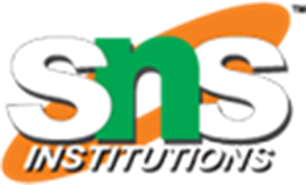 PARTS OF THE BODY
18/6/2020
PARTS OF THE BODY/KG/VANITHA/POORNIMA/SNSACD
1
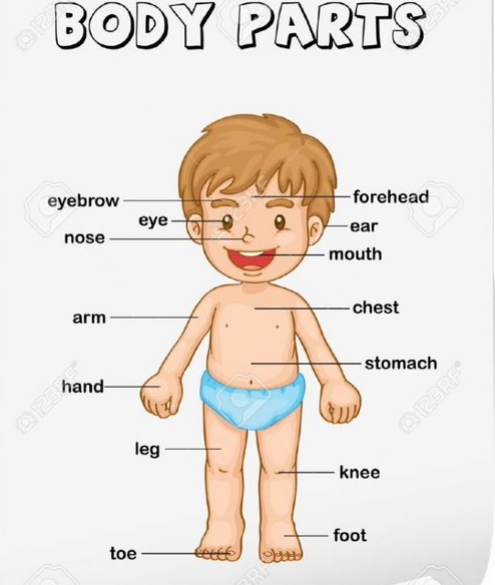 18/6/2020
2/2
PARTS OF THE BODY/KG/VANITHA/POORNIMA/SNSACD